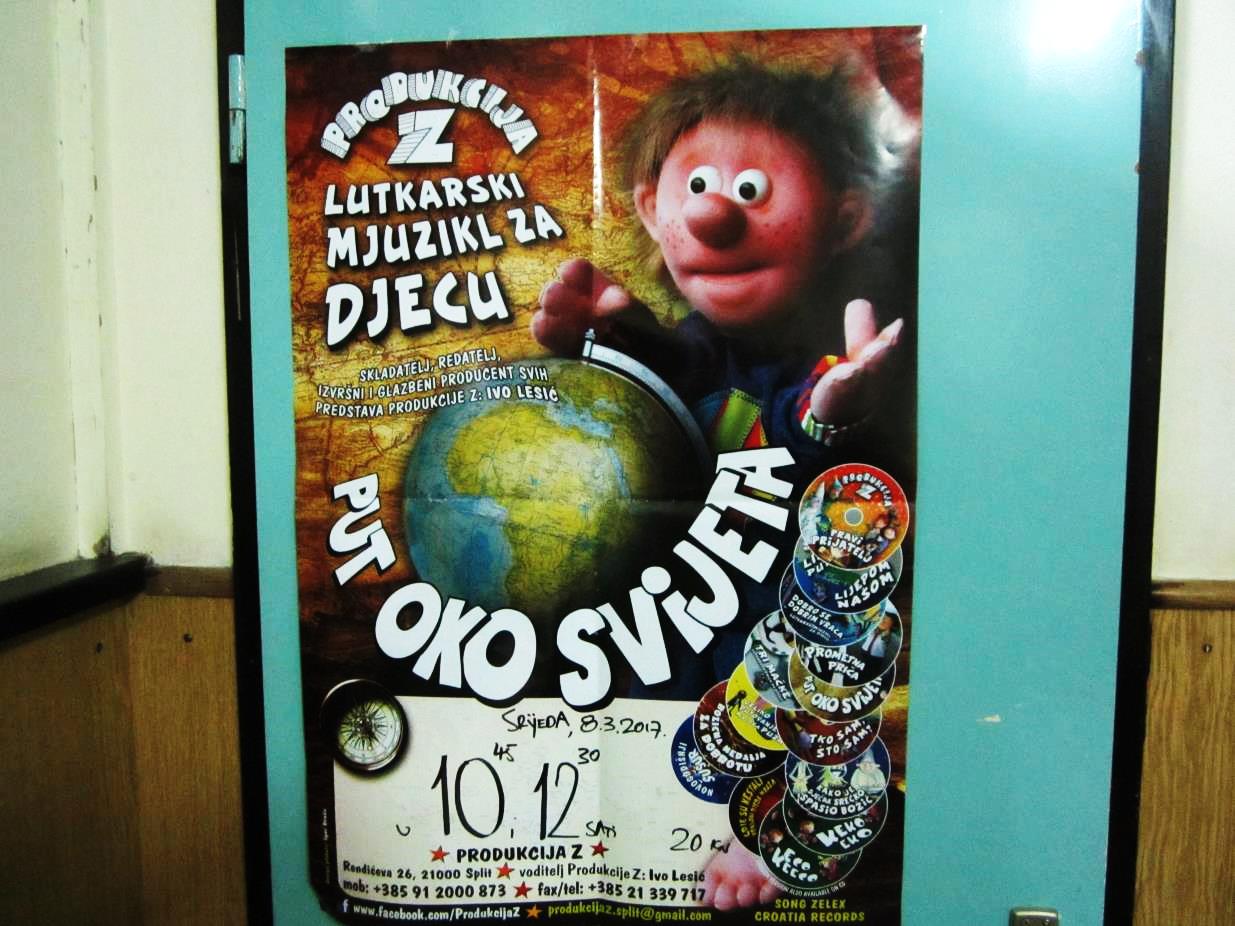 U našoj školi smo gledali, sudjelovali, uživali i puno naučili.
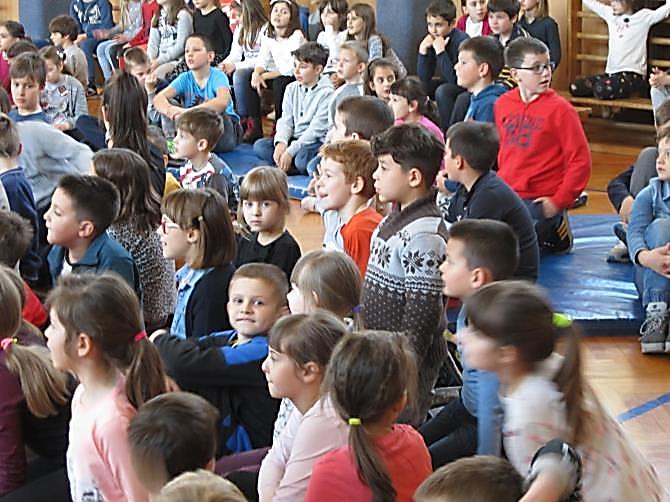 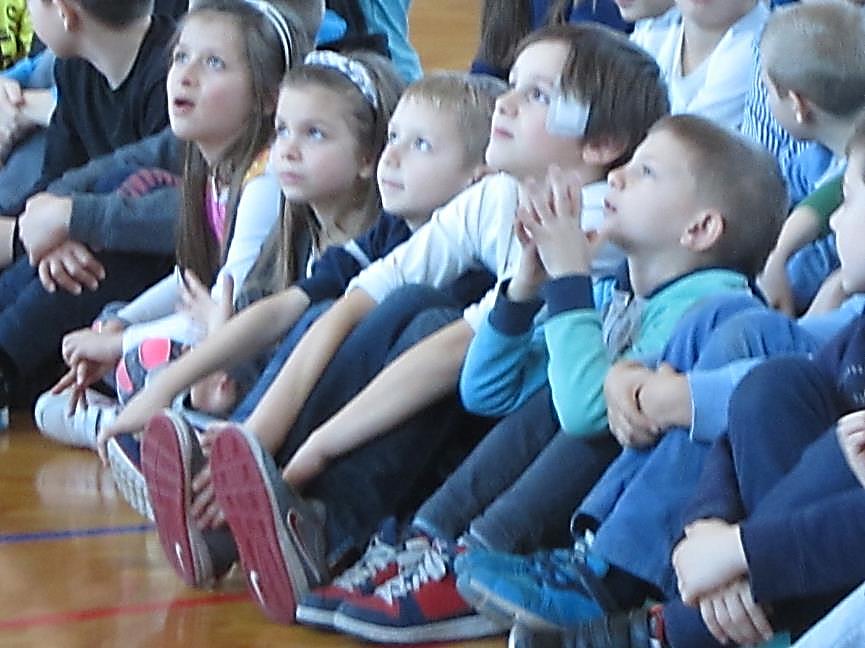 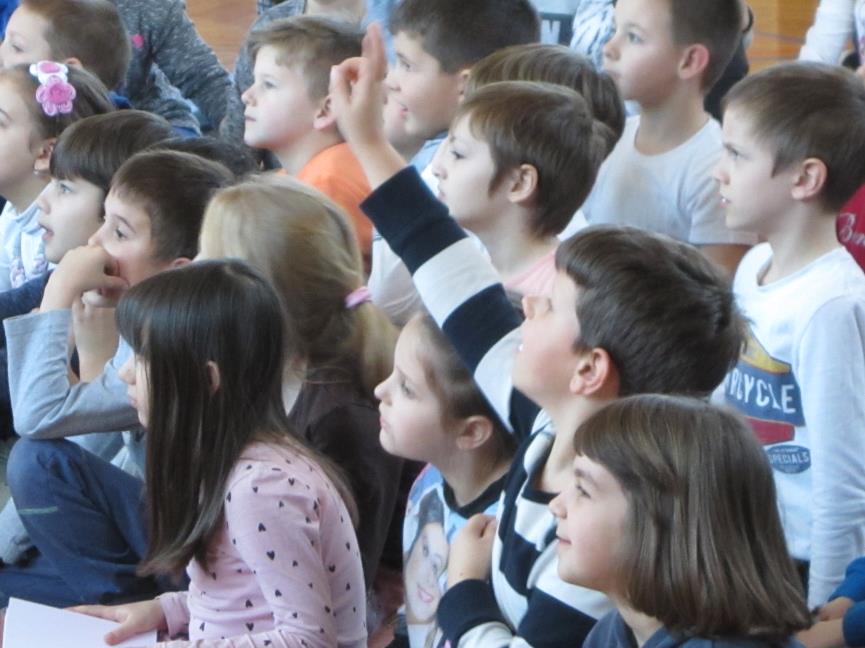 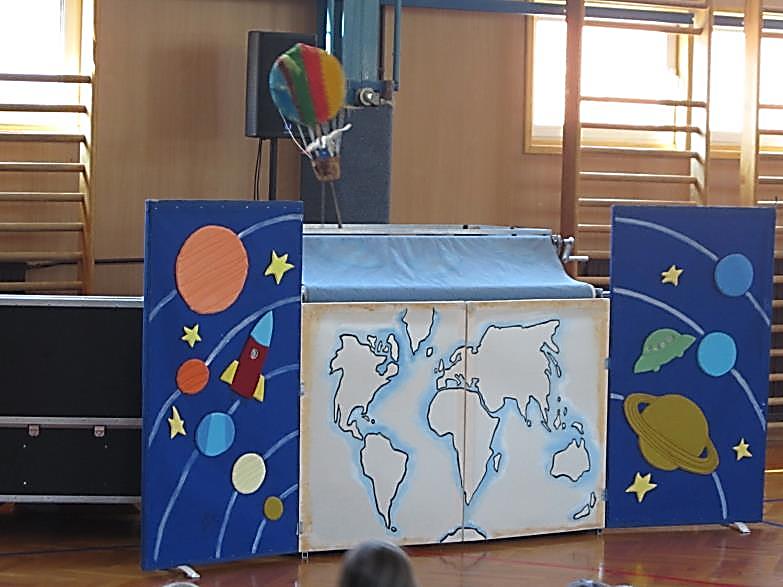 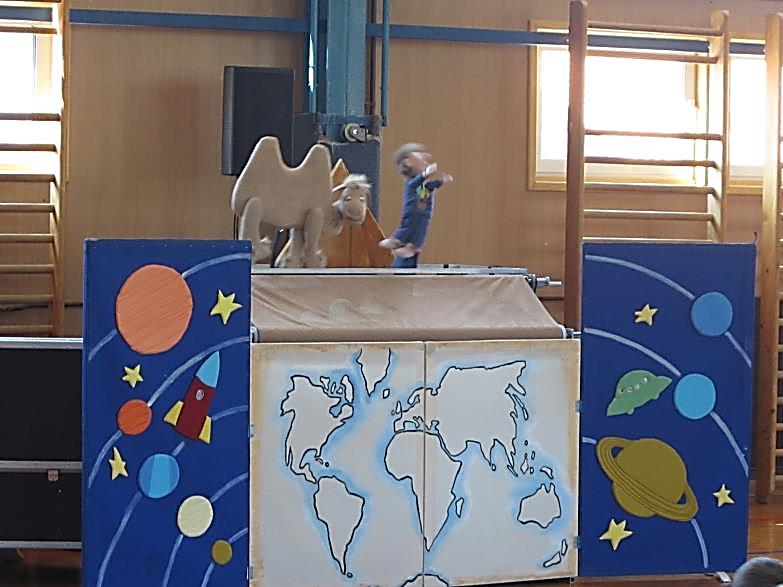 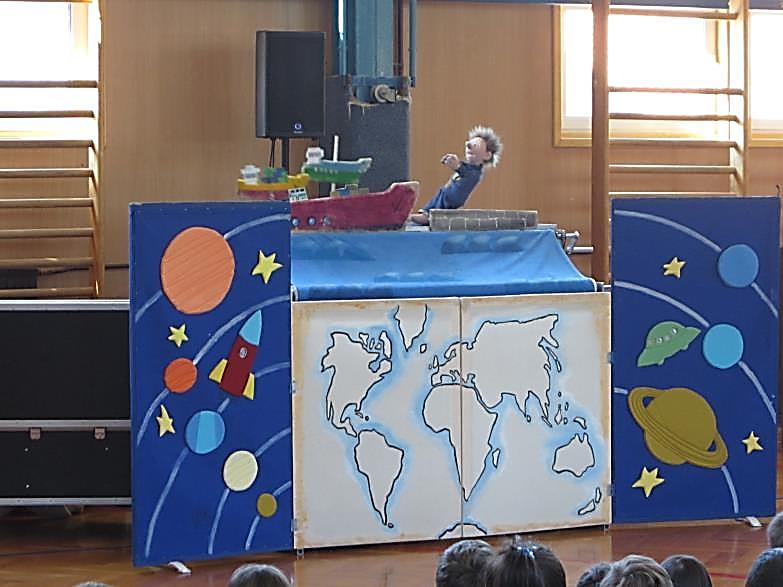 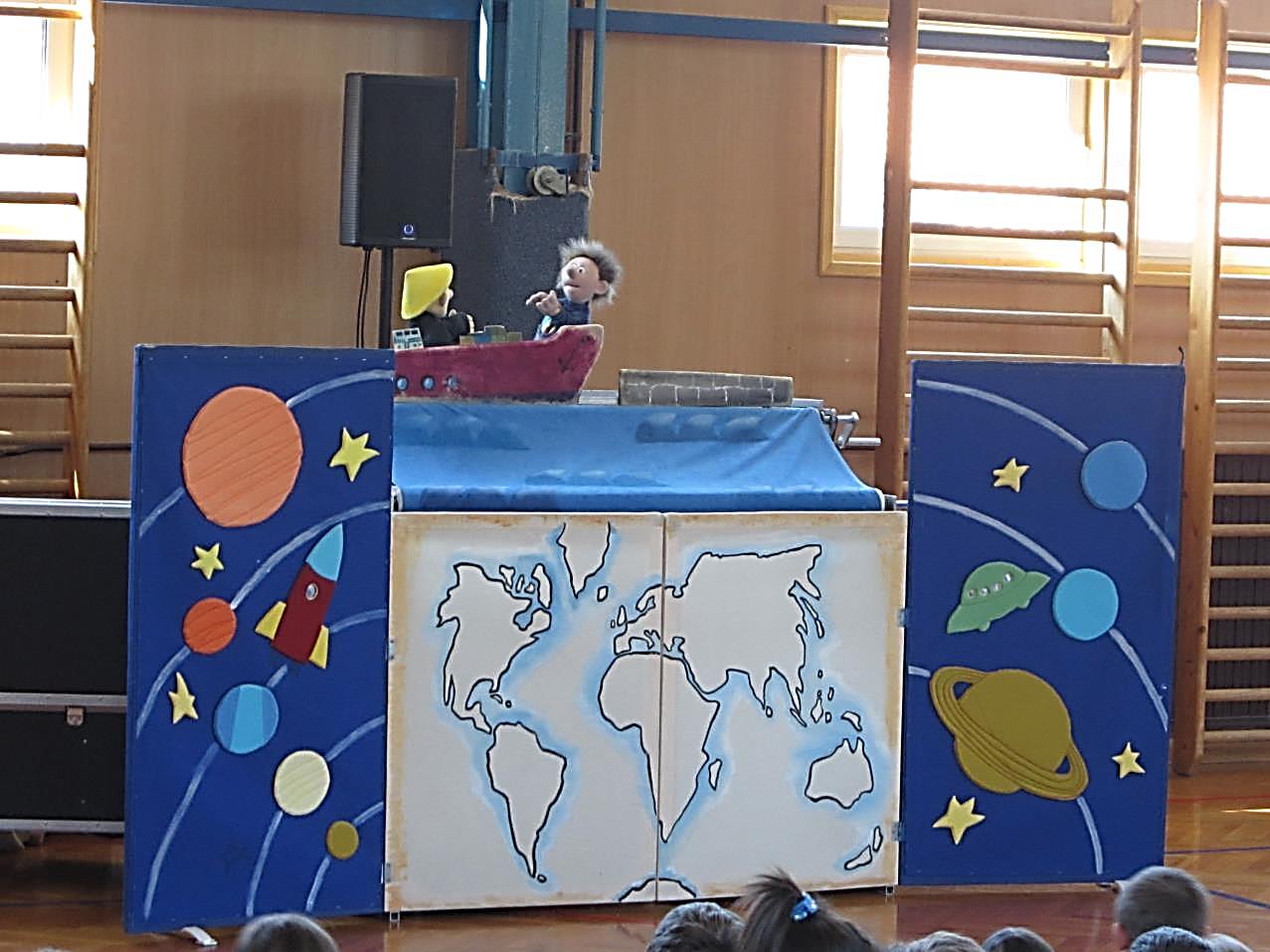 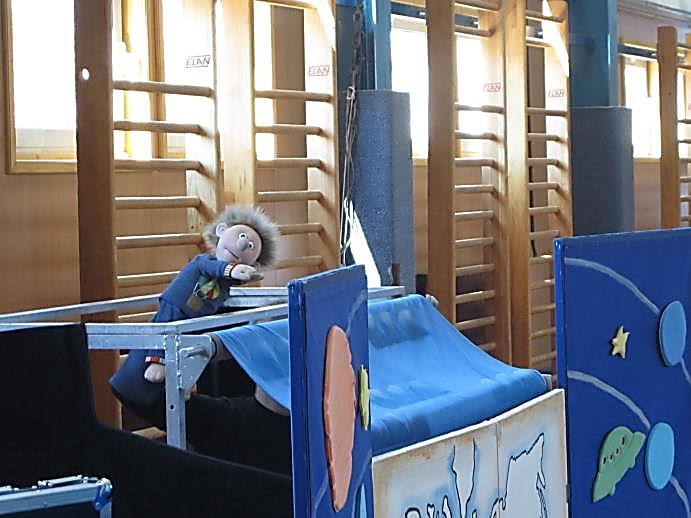 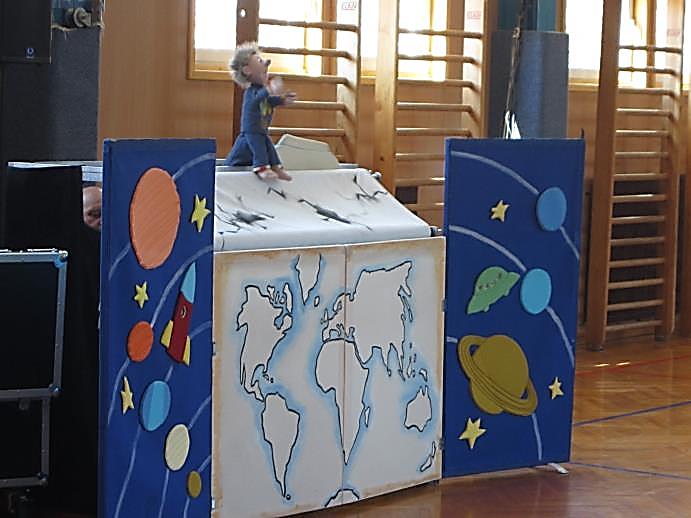 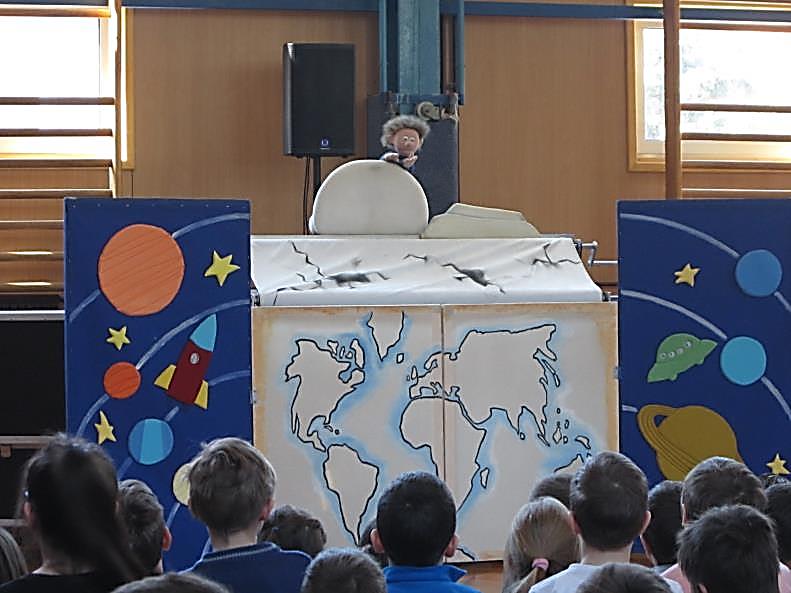 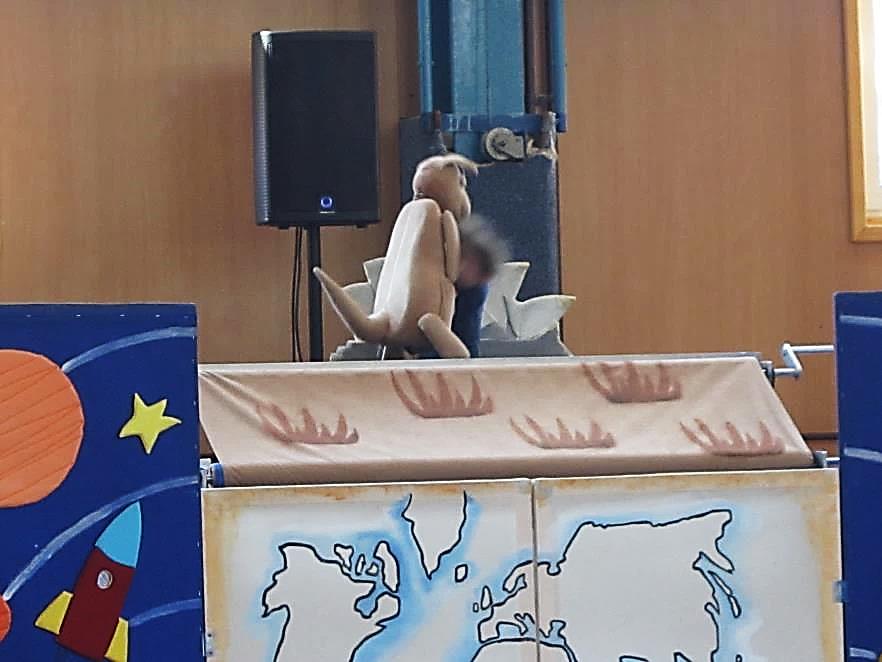 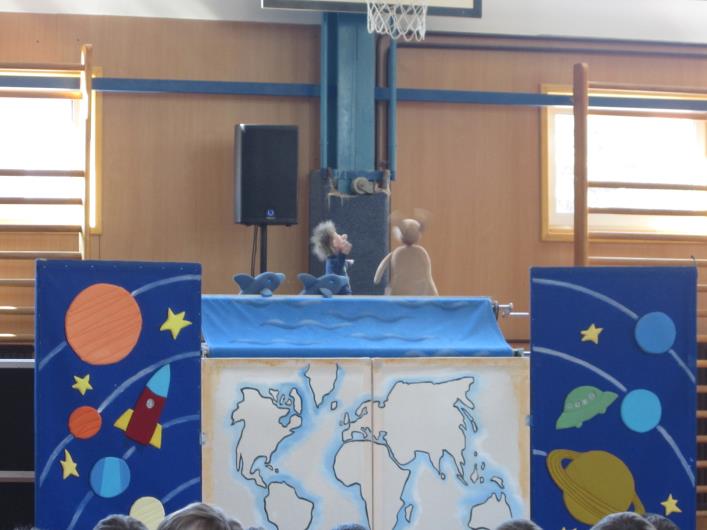 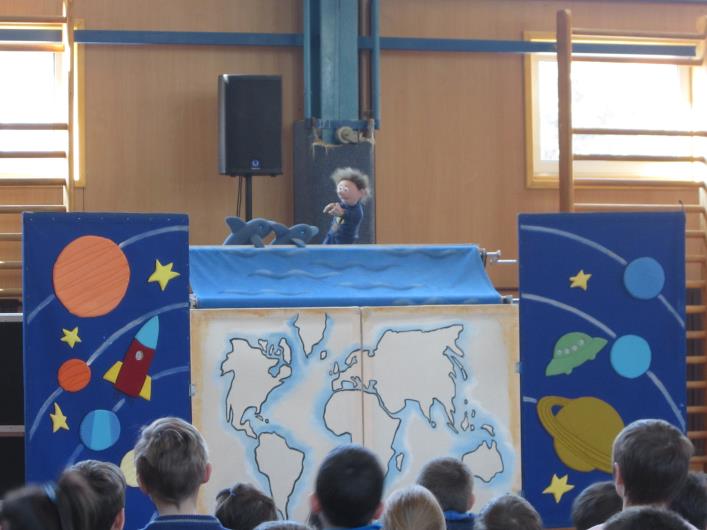 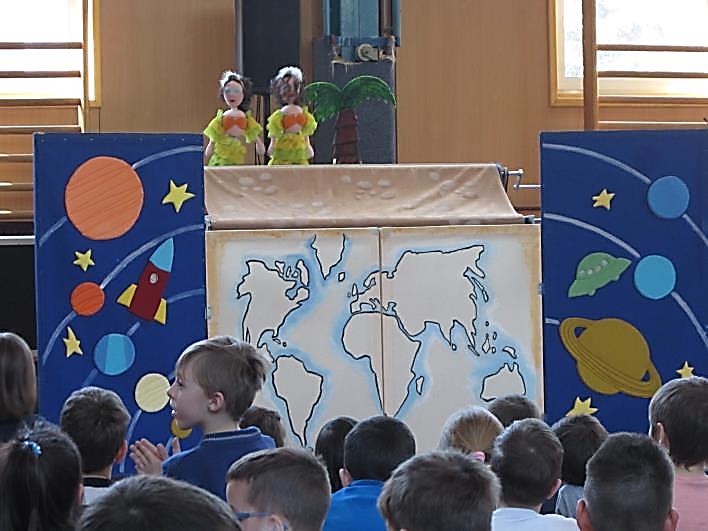 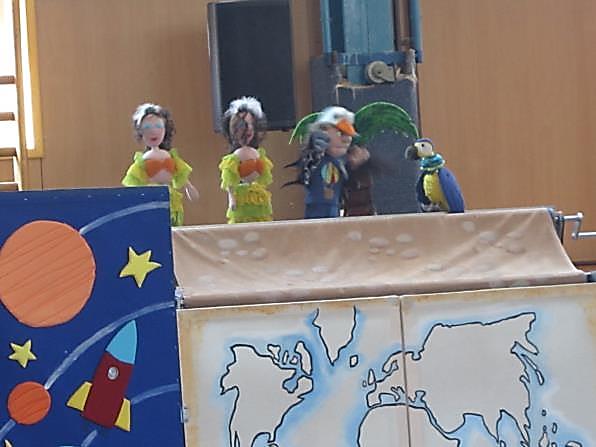 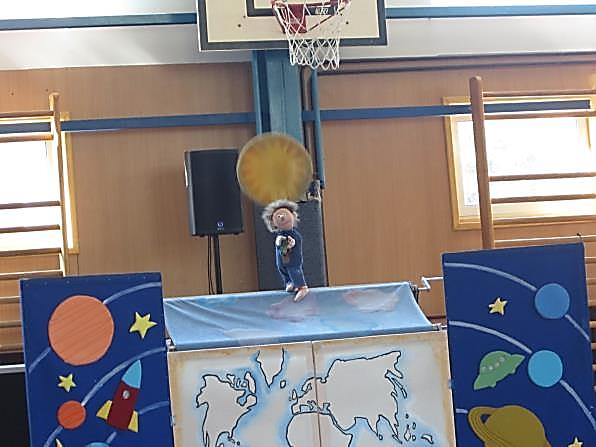 Velik i lijep je svijet! Što više znamo to smo bogatiji!
	Zato svaki dan naučimo nešto novo!
Pripremila učiteljica Vesna.